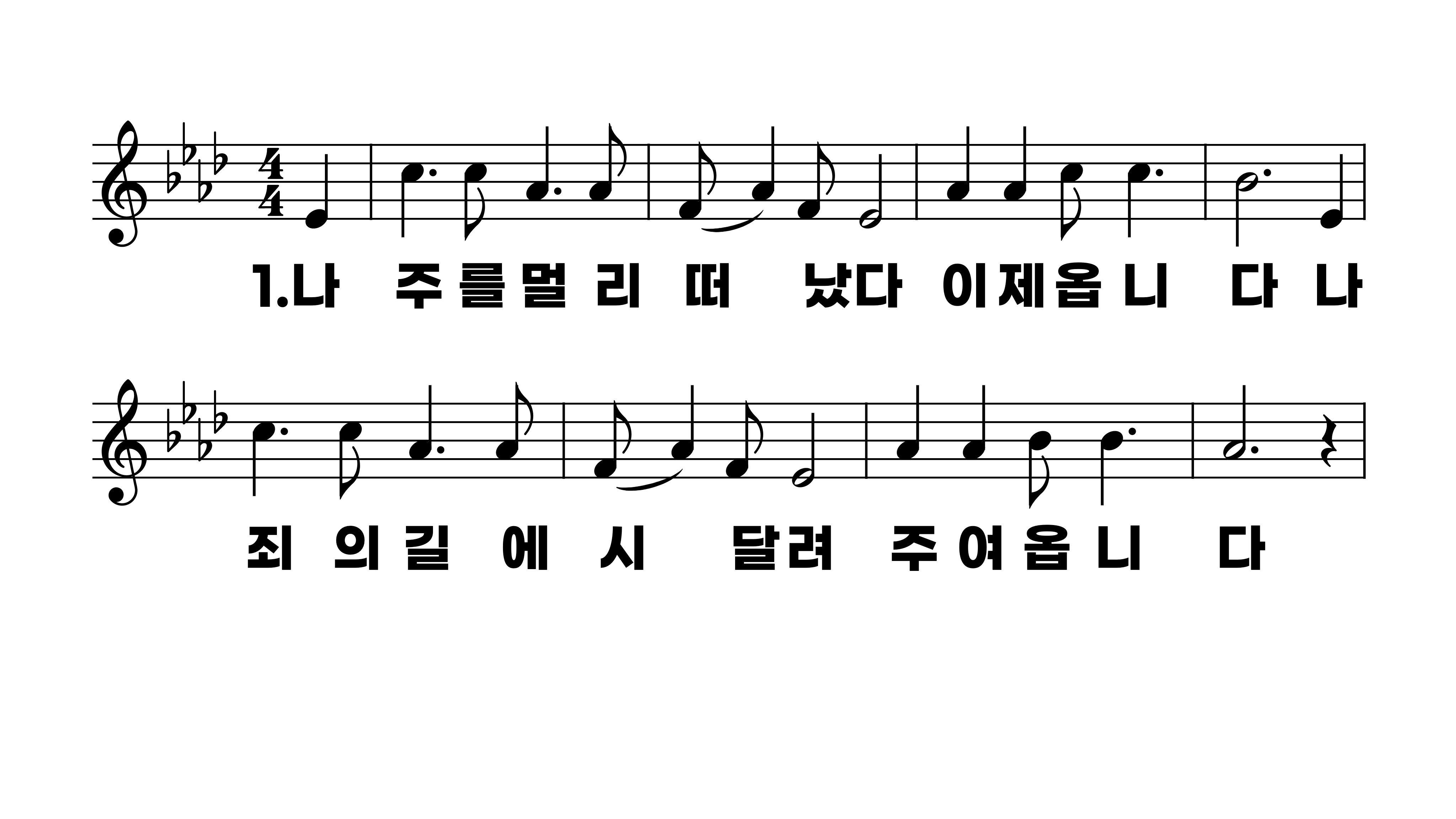 273장 나 주를 멀리 떠났다
1.나주를멀리
2.그귀한세월
3.나죄에매여
4.이병든맘을
5.나바랄것이
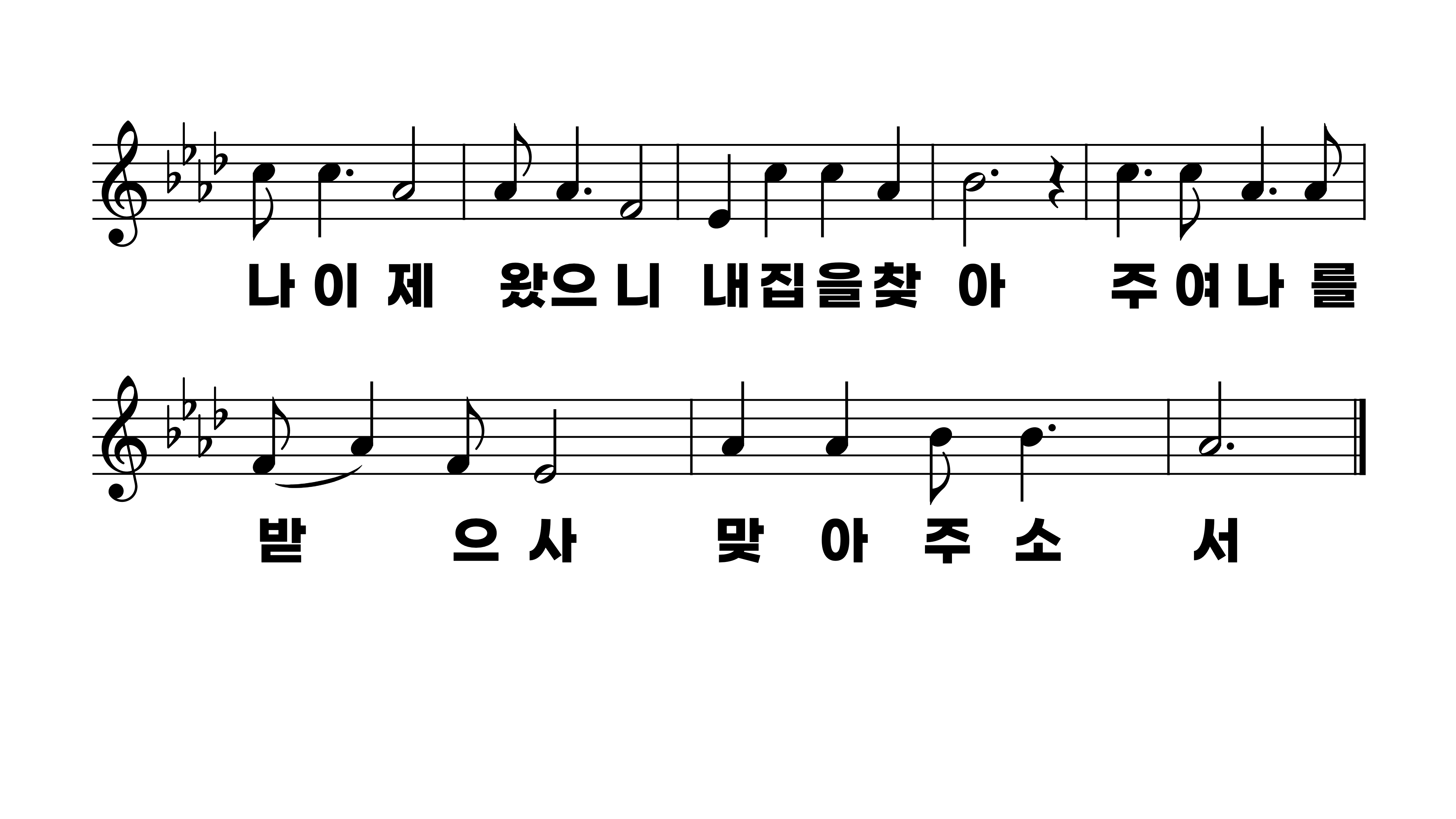 273장 나 주를 멀리 떠났다
1.나주를멀리
2.그귀한세월
3.나죄에매여
4.이병든맘을
5.나바랄것이
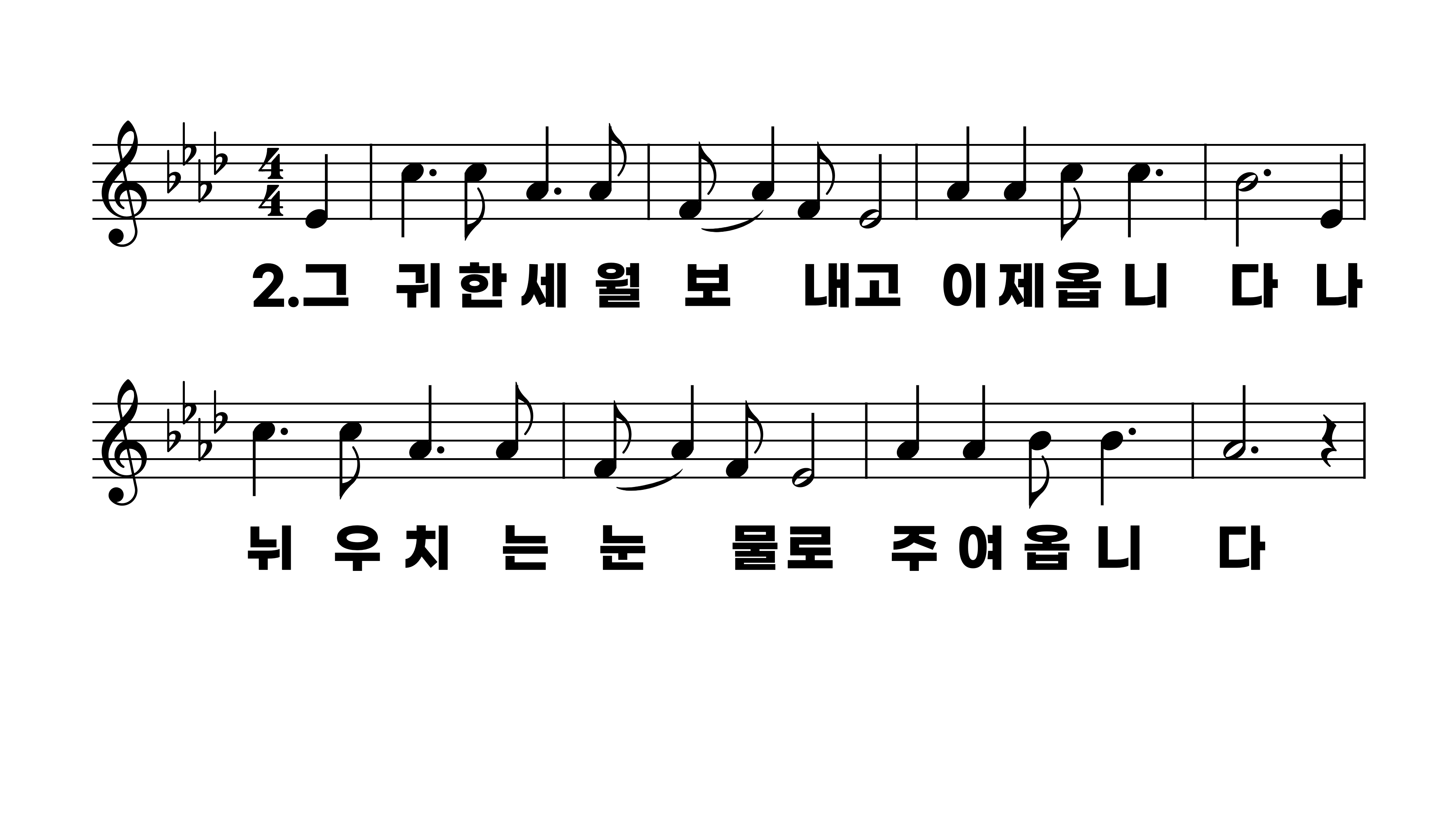 273장 나 주를 멀리 떠났다
1.나주를멀리
2.그귀한세월
3.나죄에매여
4.이병든맘을
5.나바랄것이
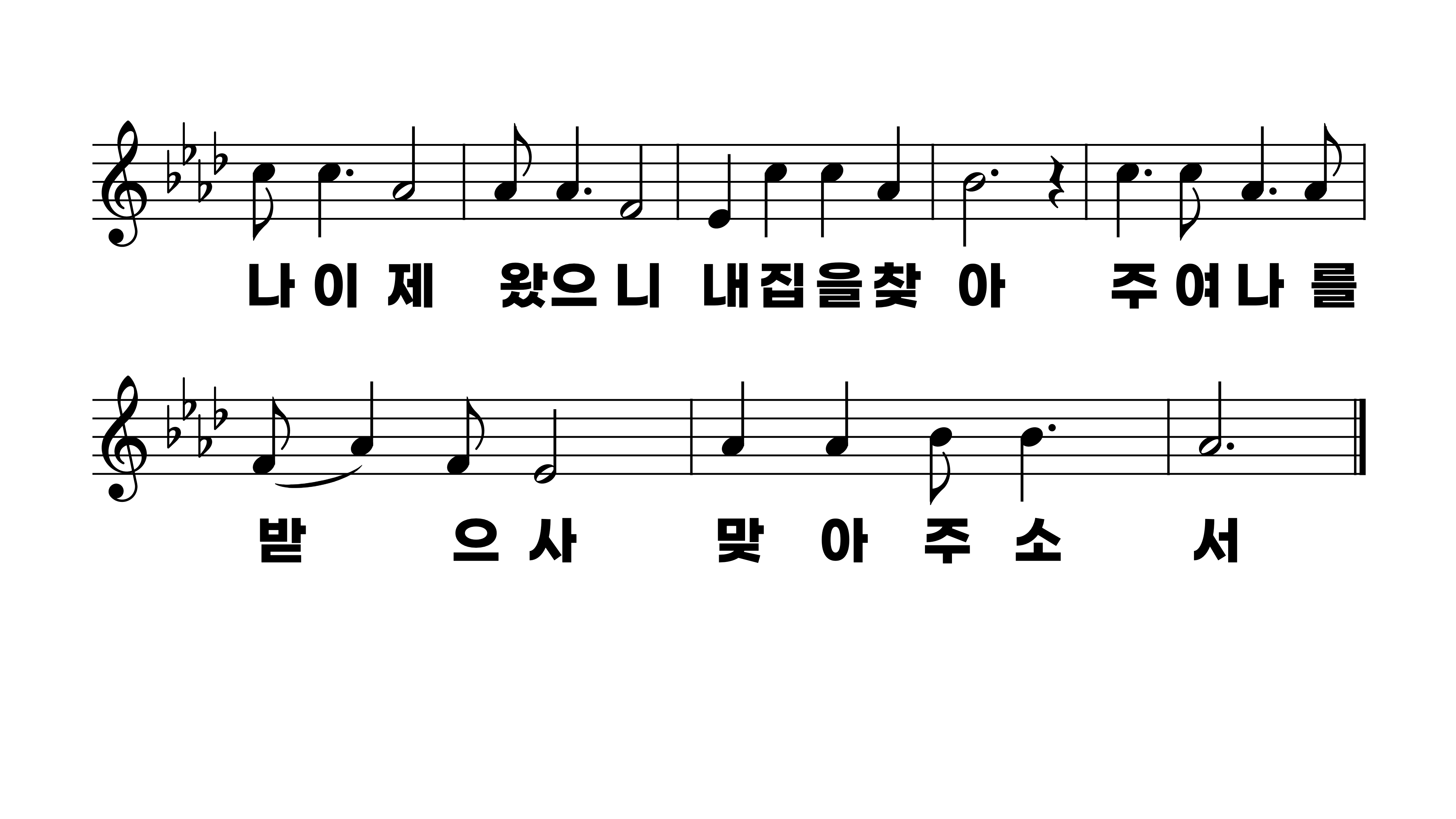 273장 나 주를 멀리 떠났다
1.나주를멀리
2.그귀한세월
3.나죄에매여
4.이병든맘을
5.나바랄것이
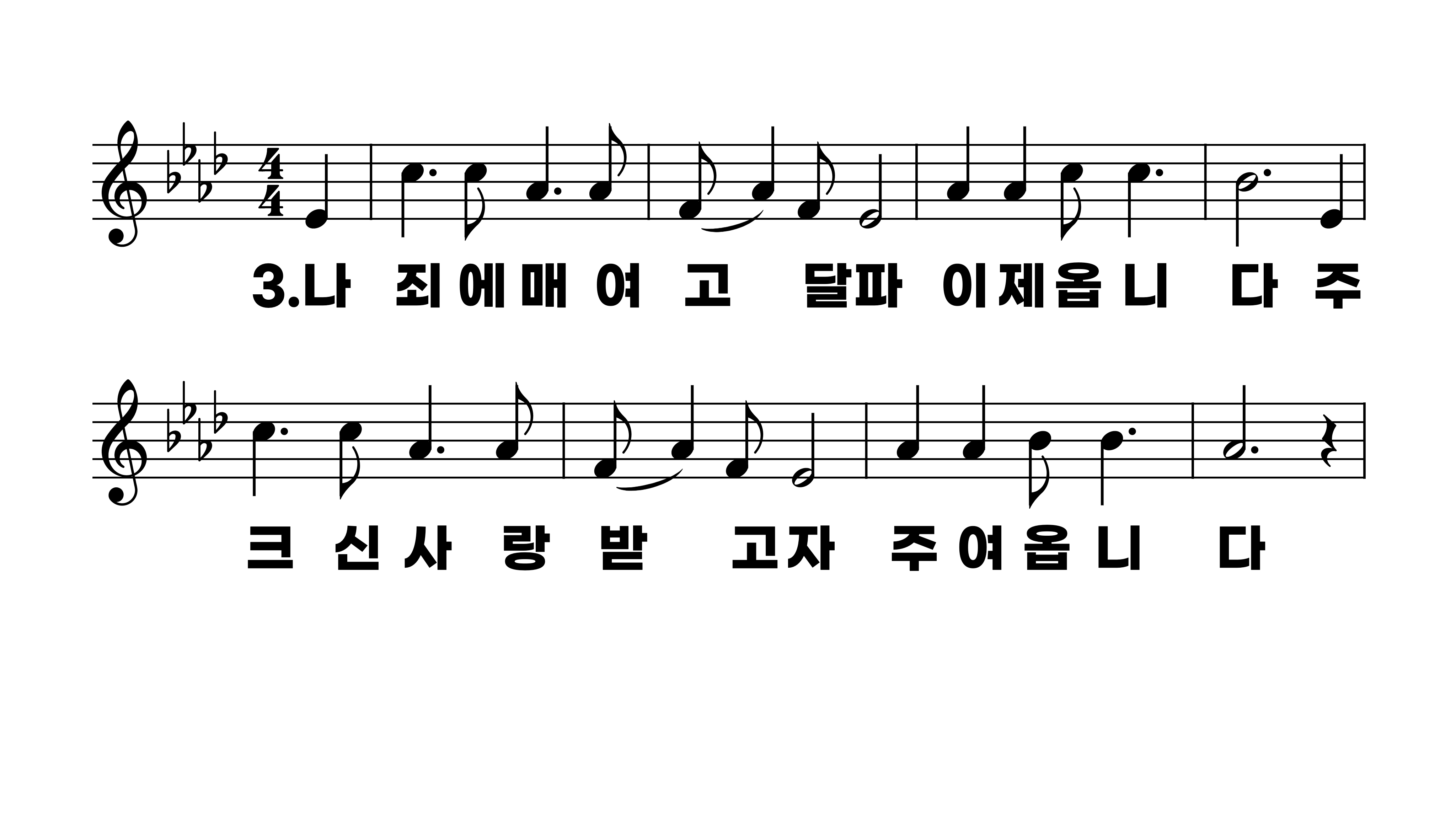 273장 나 주를 멀리 떠났다
1.나주를멀리
2.그귀한세월
3.나죄에매여
4.이병든맘을
5.나바랄것이
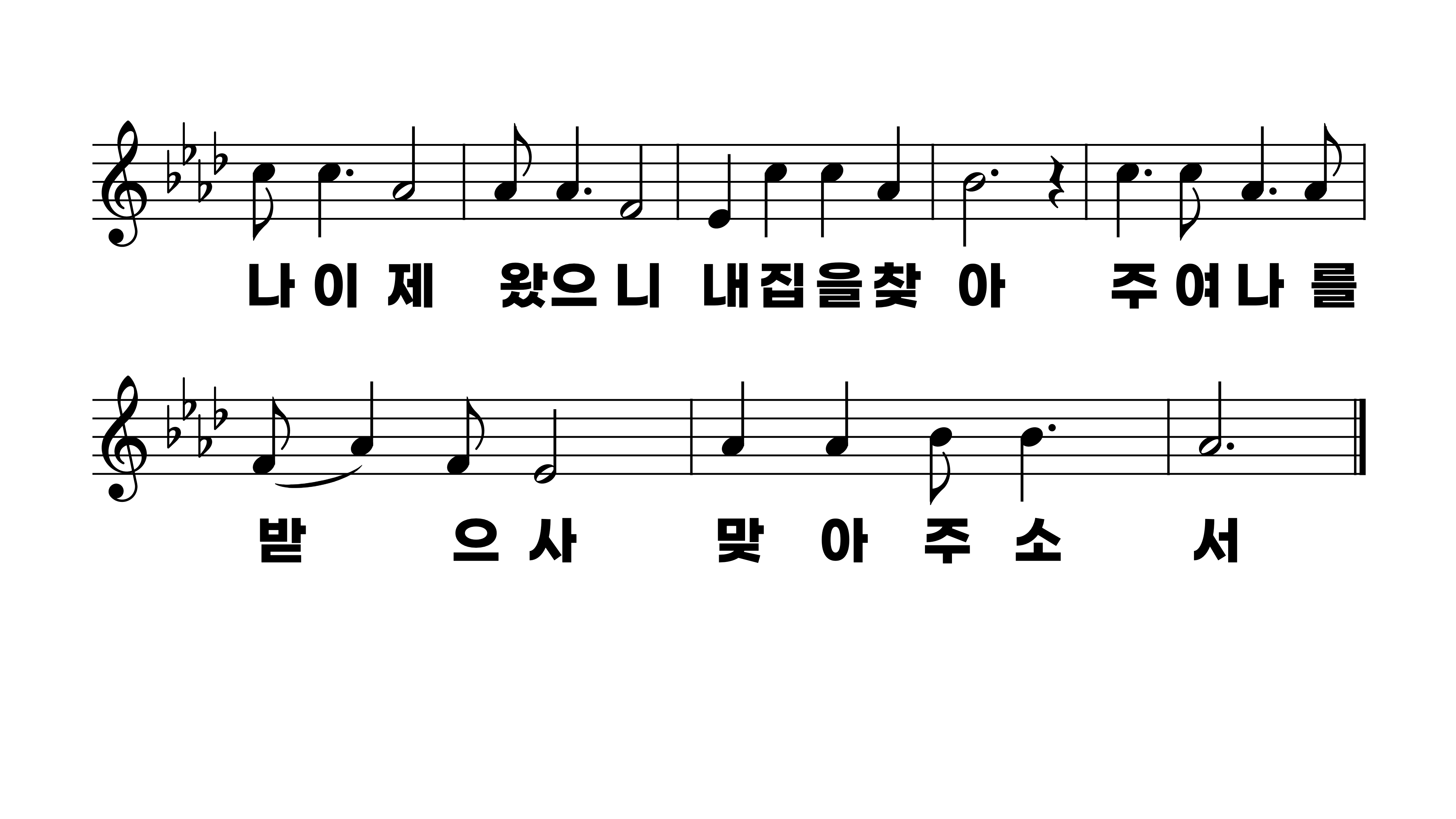 273장 나 주를 멀리 떠났다
1.나주를멀리
2.그귀한세월
3.나죄에매여
4.이병든맘을
5.나바랄것이
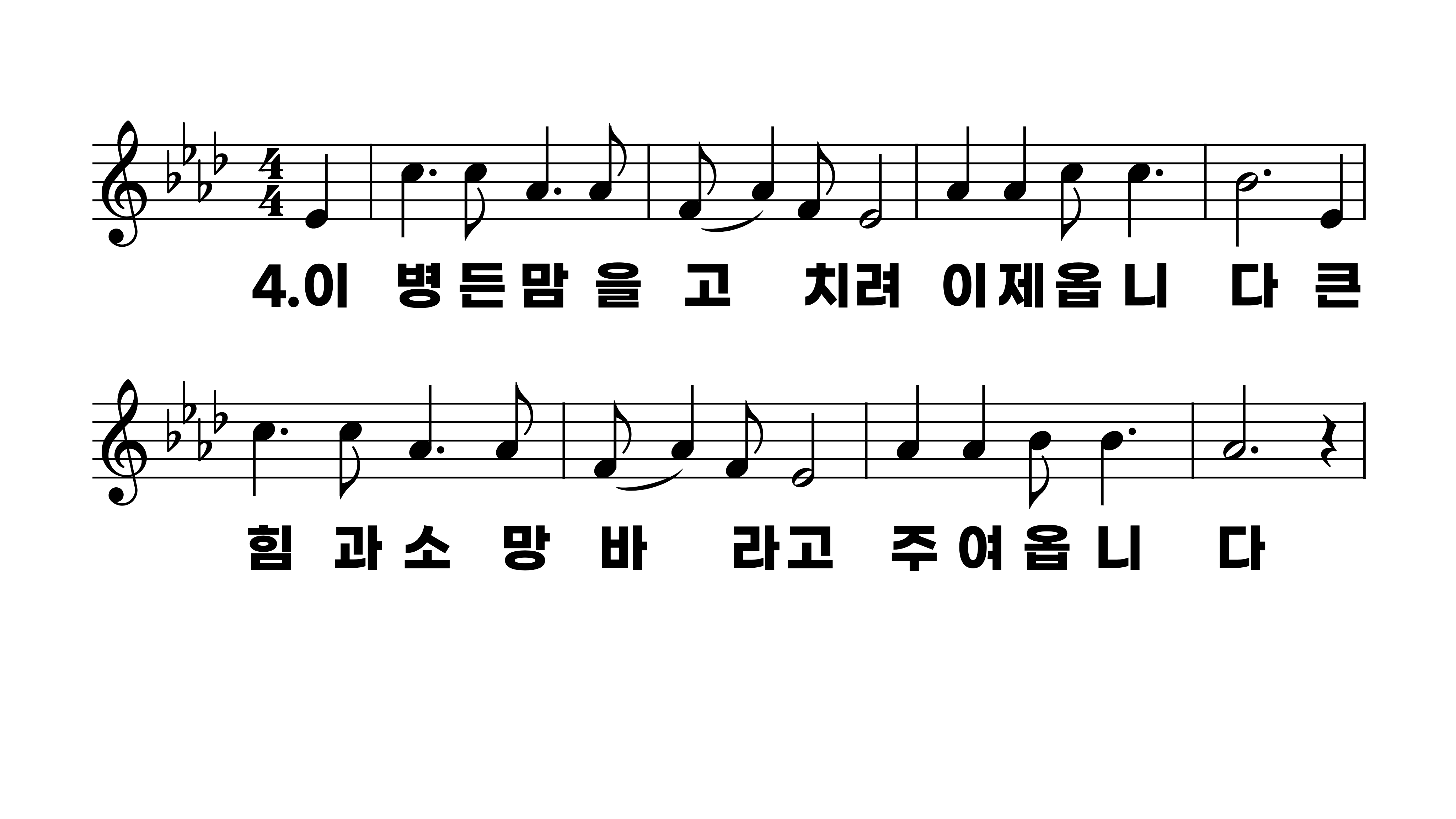 273장 나 주를 멀리 떠났다
1.나주를멀리
2.그귀한세월
3.나죄에매여
4.이병든맘을
5.나바랄것이
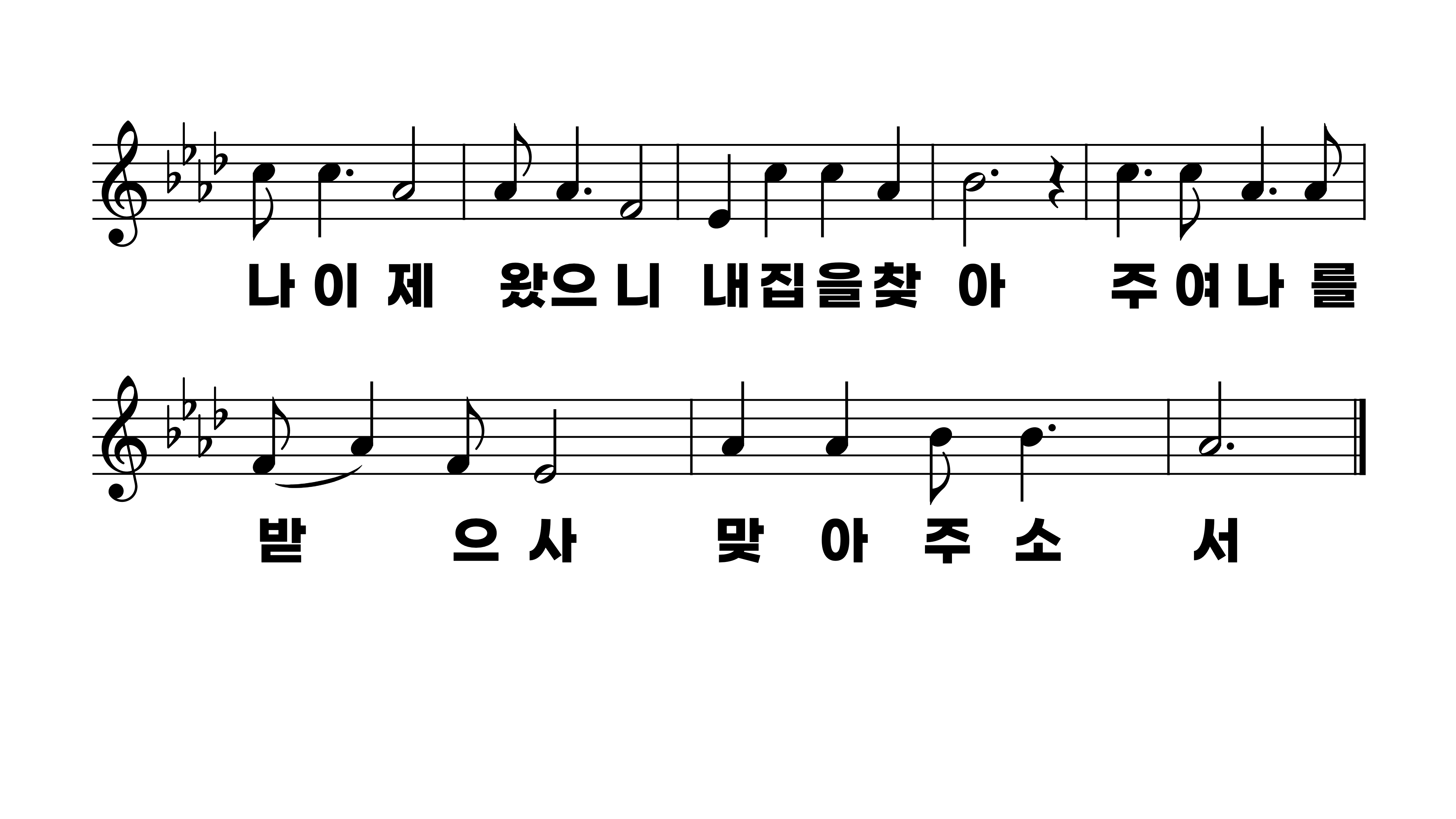 273장 나 주를 멀리 떠났다
1.나주를멀리
2.그귀한세월
3.나죄에매여
4.이병든맘을
5.나바랄것이
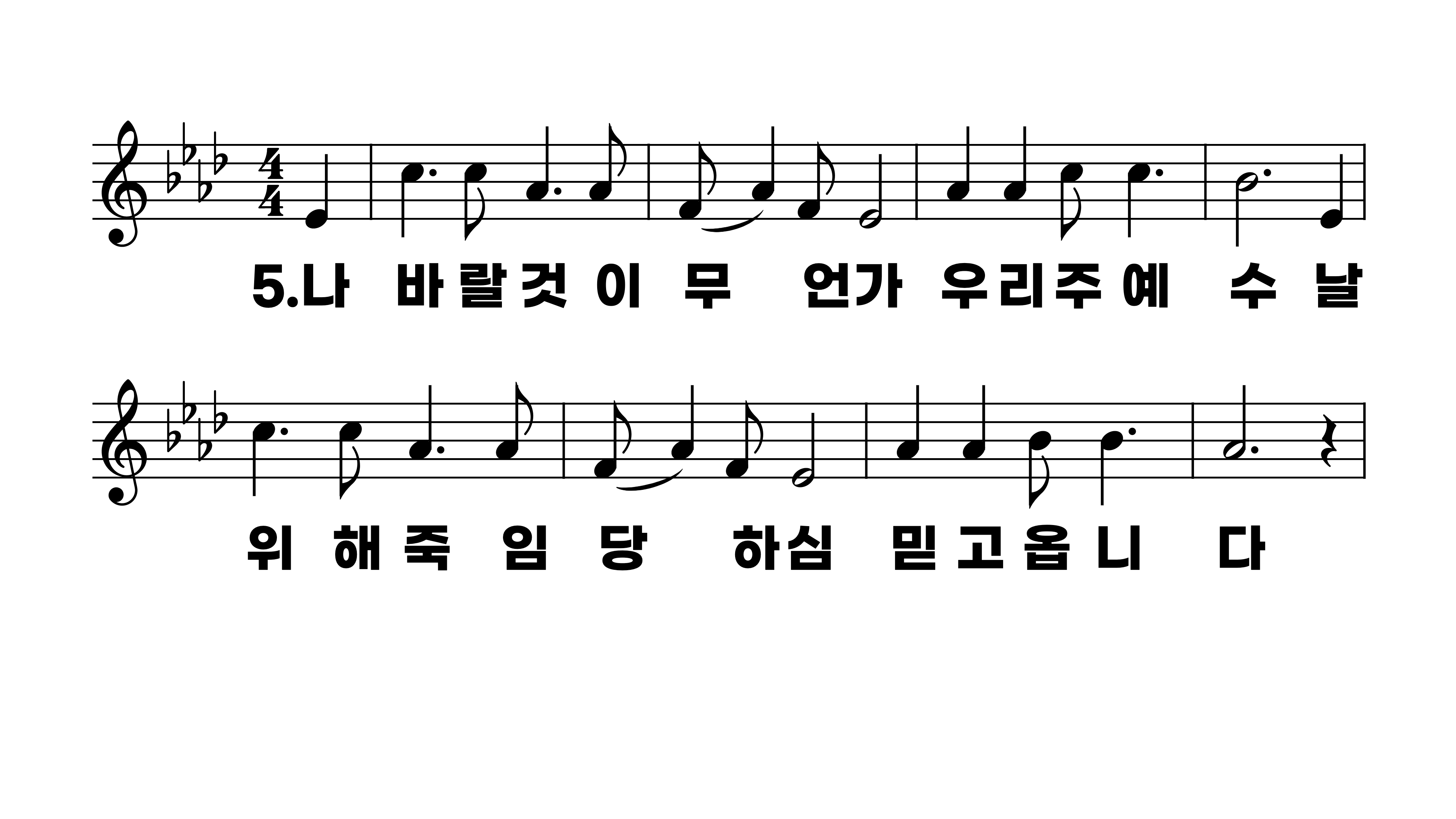 273장 나 주를 멀리 떠났다
1.나주를멀리
2.그귀한세월
3.나죄에매여
4.이병든맘을
5.나바랄것이
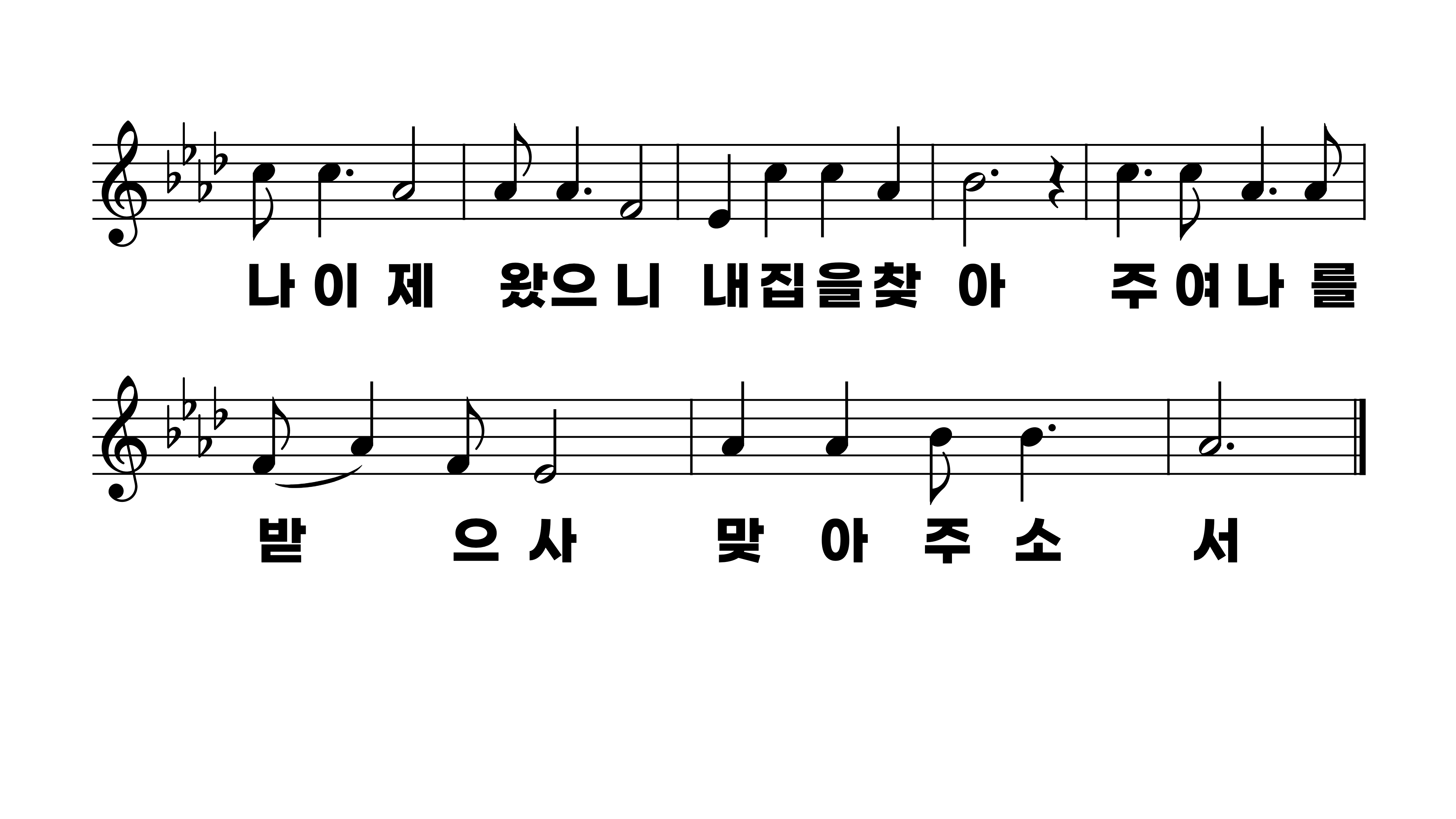 273장 나 주를 멀리 떠났다
1.나주를멀리
2.그귀한세월
3.나죄에매여
4.이병든맘을
5.나바랄것이